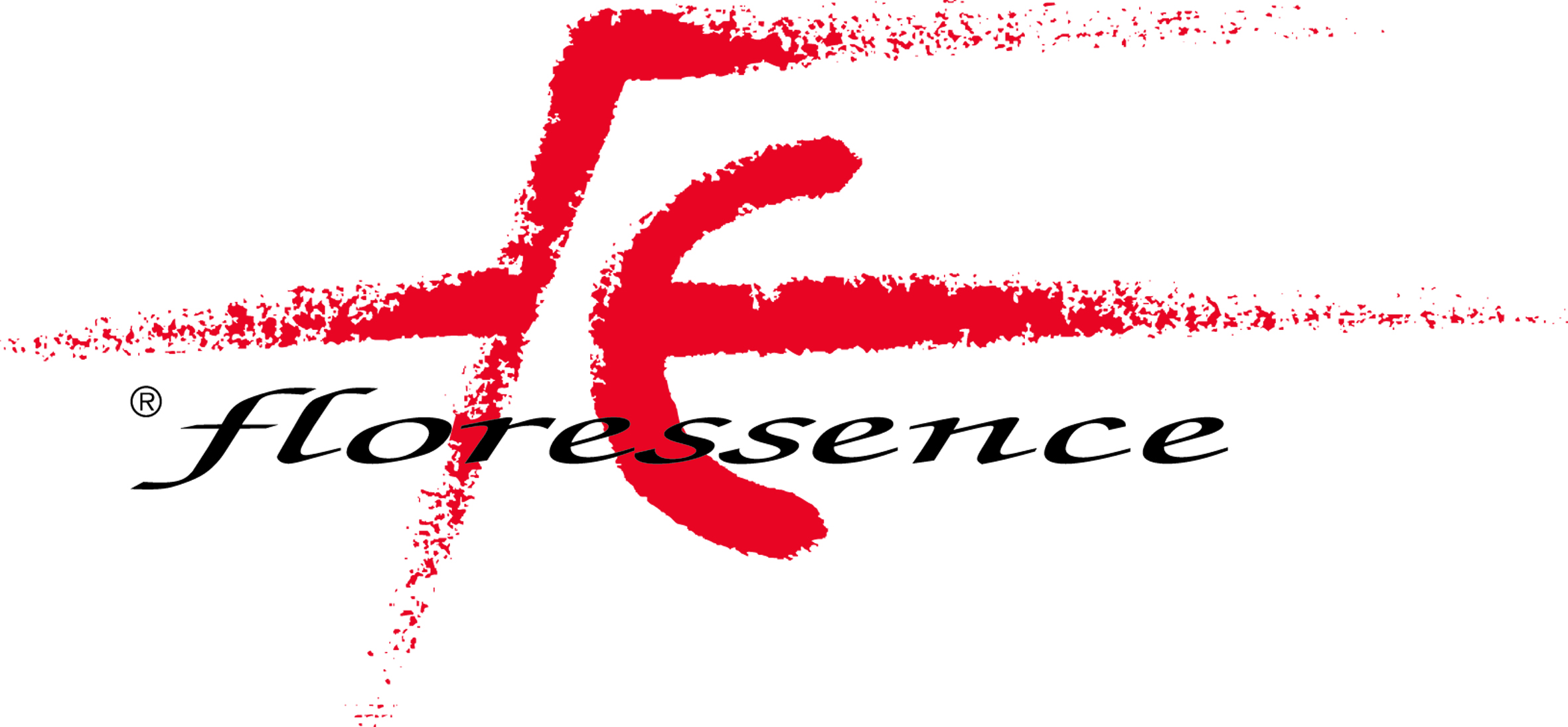 ALOE VERA
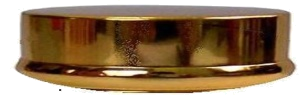 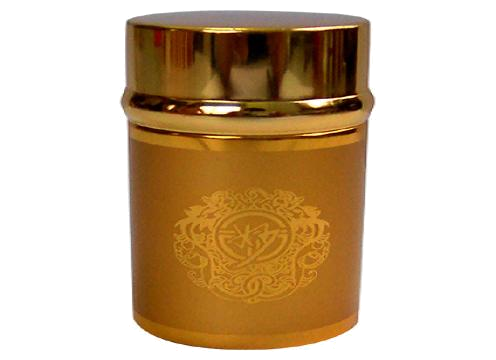 ЦИТРУСОВЫЙ
ЦИТРОН. АПЕЛЬСИН
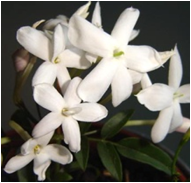 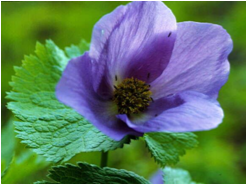 ЦВЕТОЧНЫЙ ЗЕЛЕНЫЙ
РОЗА, ЛИСТЬЯ МЯТЫ
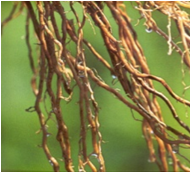 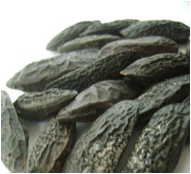 ДРЕВЕСНЫЙ
МУСКУСНЫЙ
ПАЧУЛИ, САНТАЛ, МУСКУС